COMPLICATIES tijdens gasanesthesie
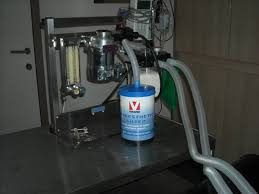 DGW TT
1
Onderwerpen
Welke complicaties kun je tegenkomen:
Cardiovasculair

Respiratoir

Onrustige recovery
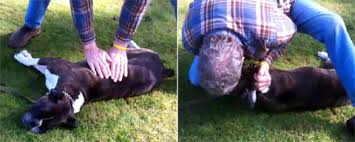 DGW TT
2
Risico’s beperken
Pre-anesthetisch onderzoek:
Anamnese
Algemeen onderzoek:
Ademhaling 
Circulatie
Temperatuur
Aanvullend onderzoek
DGW TT
3
Complicaties peri-operatief
Depressief effect op CZS door anesthetica.

Depressief effect door chirurgische procedure

Menselijke fouten

Gebrek aan pre-anesthetische stabilisatie
DGW TT
4
Complicaties cardiovasculair
Verminderde veneuze return
Verminderd hartminuutvolume
Zuur-base verstoring
Hartritme stoornissen
Electrolyt verstoring
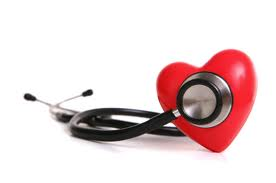 DGW TT
5
Respiratoire complicaties
Hypoventilatie/hypercapnie
Hypoxaemie
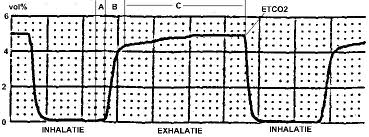 DGW TT
6
Onrustige recovery
Pijn
Hypoxaemie
Hypotensie
Volle (urine) blaas
Metabole of respiratoire acidose
Dysforie door opiaten
Hypothermie
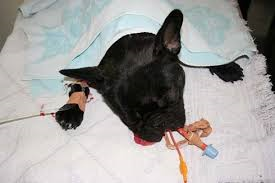 DGW TT
7
Hypothermie peri-operatief
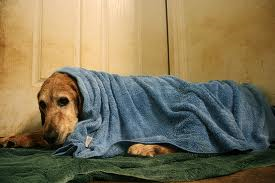 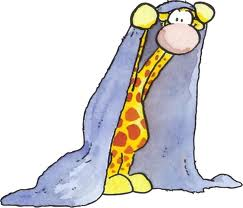 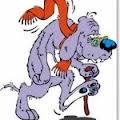 DGW TT
8
Lichaamstemperatuur
Zeer constant ( zoogdieren)
Hypothalamus is de thermostaat
Hypothermie is <35 C
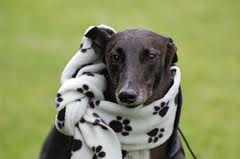 DGW TT
9
Sensoren
Hypothalamus
Ruggenmerg
Hersenstam
Buikorganen
Spieren
Huid
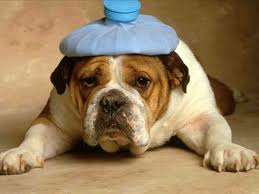 DGW TT
10
Anesthesie en thermoregulatie
Gedragsaanpassing	
Metabolisme   
Spiertonus en rillen
Pilo erectie
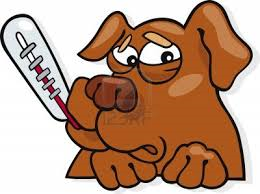 DGW TT
11
Hypothermie externe factoren
Koude OK
Scheren en wassen
Chirurgische procedures
Koude inhalatiegassen: hoge flow
Koud infuusmateriaal
Lange recovery
Koude ondergrond
DGW TT
12
Recovery
Duurt langer
Niet comfortabel
Bibberen             warmteproductie 
    zuurstof behoefte    (tot 400%!)        
                              
                        zuurstof toedienen
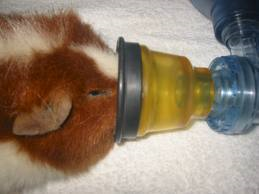 DGW TT
13
Voorkom hypothermie:
Beperk scheren
Wassen met warm water, beperk alcohol
Beperk anesthesie tijd
Verwarm omgeving
Verwarm gassen, gebruik low flow.
Verwarm infuusvloeistof tot 40 C
Isolatie folie
DGW TT
14
Negatieve effecten hypothermie
Prikkelbaarheid myocard 
Hartfrequentie 
Catecholamines   (adrenaline)
Fibrilleren en asystolie ( 32,2 C)
Haemoconcentratie
Bloedviscositeit  
Stolling  
DGW TT
15
Negatieve effecten.
Weefsel perfusie.
Metabole acidose: lactaat vorming
Kans op infecties.
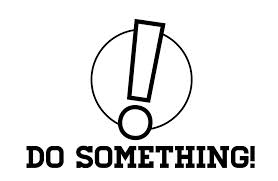 DGW TT
16
Temperatuur regulatie.
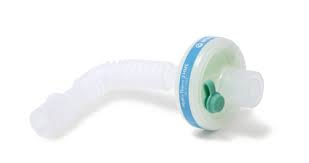 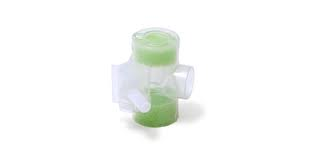 Kunstneuzen

Microklimaat onder operatiedoek:
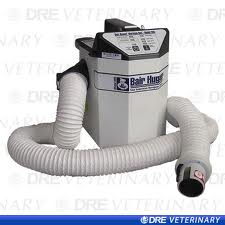 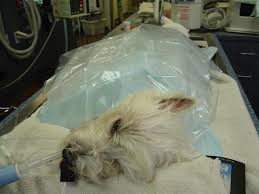 DGW TT
17
Nu zelf oefenen: casus 1
Onze patiënt is Dana, een 50 kg zware, 5 jaar oude Boxer.
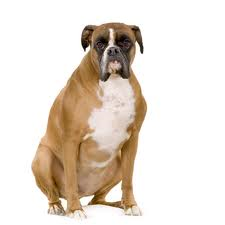 DGW TT
18
Casus Dana
Dana is onder narcose geweest voor een gebitsreiniging, extractie P1 en verwijdering van 2 kleine epuliden.

Anesthesie is als volgt verlopen:
Premedicatie: medetomidine
Inleiding: propofol, intubatie ( tube 8)
Onderhoud: isofluraan 0,7% in zuurstof
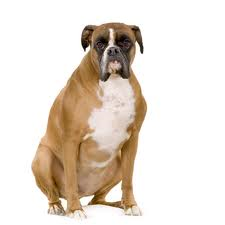 DGW TT
19
Casus Dana
Verder heeft ze locaal een mandibulair blok gekregen met Lidocaïne 2% c.adr.
Gedurende de ingreep bleef de ademhaling goed;
De capnograaf gaf aan dat de CO2 rond 5,9% bleef.
Na de ingreep kreeg Dana een NSAID en werd ze naar de recovery gebracht en geëxtubeerd.
DGW TT
20
Casus Dana
Jij bent de OK aan het opruimen en gaat ieder kwartier kijken hoe het met Dana gaat.

Schrik! Het gaat niet zo goed!
Dana’s tong is grauw van kleur en ze lijkt minder wakker dan toen ze in de recovery gebracht werd.
DGW TT
21
Casus Dana
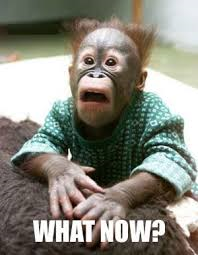 Waarneming.
Interpretatie
Plan
DGW TT
22
A,B,C aanpak ….
Ademhaling:
Ademweg vrijmaken
Kijken, luisteren, voelen gedurende 10 seconden
Alarm slaan!!!
DGW TT
23
ABC
Beademen

Mond op neus of via tube of larynxmasker en ambuballon


                                                                        V gel
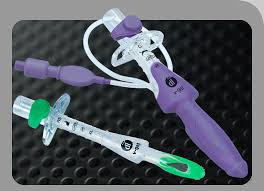 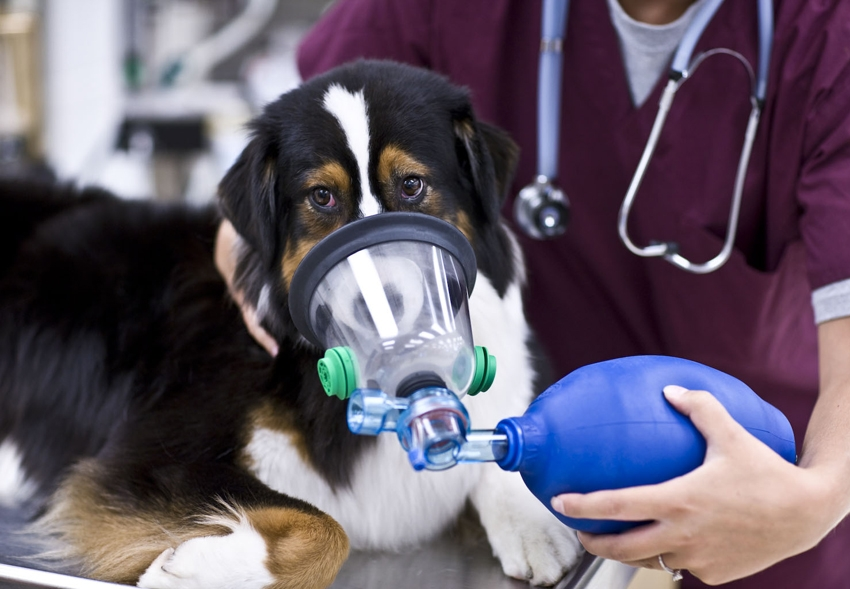 DGW TT
24
ABC
Circulatie:
Pols voelen gedurende 10 seconden: lies of hart.
Indien afwezig of twijfel: hartmassage.
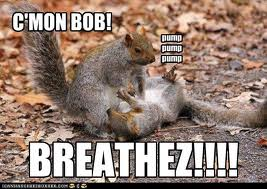 DGW TT
25
Wat had je kunnen doen om het te voorkomen?
DGW TT
26
Casus 2
Een 10 jaar oude Dwergpinscher, Macho, komt om wat vetbultjes te laten verwijderen.
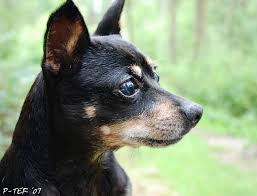 DGW TT
27
Casus Macho
Pre -anesthetisch onderzoek: helemaal goed, geen afwijkingen te vinden.
Macho krijg medetomidine als premedicatie.

Wat verwacht je dat de hartfrequentie na toediening hiervan gaat doen?
Waarom?
DGW TT
28
Casus Macho
Dit is het ECG van Macho:



Ter vergelijking:
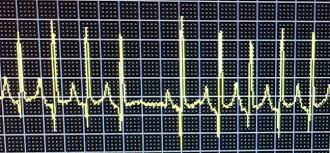 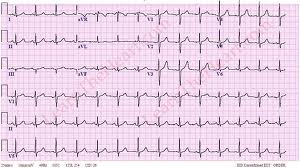 DGW TT
29
Casus Macho
Waarneming?
Interpretatie?
Plan?
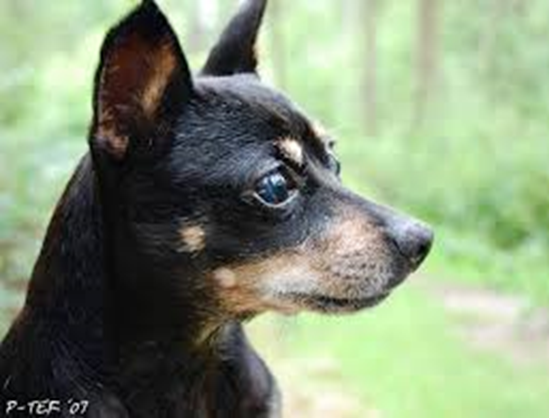 DGW TT
30
Casus Macho
Ten gevolge van de medetomidine heeft Macho een hoge hart frequentie gekregen.
Nu zie je op het ECG de souffle, die je eerder in rust niet hoorde.
Hoog risico patiënt; antagoneren met Antisedan.
In overleg met eigenaar nieuw plan van aanpak.
DGW TT
31
Casus Boy
Boy is een stoere 6 jaar oude Norwich Terrier, 7 kg zwaar, die komt voor castratie.
Anesthesie: methadon, ketamine, propofol en isofluraan.
Intubatie met tube 8
Zuurstof 51 % en 
    isofluraan 1,4%
Spontane ademhaling.
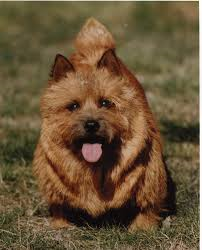 DGW TT
32
Casus Boy
Tijdens de anesthesie:
ECG: pols 145/ min; sinusritme
Zuurstof saturatie SpO2: 95%
Ademfrequentie 17/min
EtCO2: 9,4%

W,I,P!
DGW TT
33
Casus Boy
W: 
ECG: sinusritme: OK ;Pols 145: beetje hoog
O2: 95%: je dient O2 toe, geen lucht; laag
Ademfrequentie 17/min: redelijk hoog
CO2: te hoog!
I: te weinig  zuurstof, teveel CO2: aanvoer/ afvoer verstoord
P: tube checken: te groot, te diep ( voorbij bifurcatie). 8 voor Norwich Terrier erg groot!
DGW TT
34
Case 4. Minous
Minous is een 1 jaar oude poes voor OVE
Anesthesie: medetomidine, ketamine, isofluraan

Opvallend bij deze kat is de toenemende hartfrequentie. Deze is gedurende 5 minuten gestegen van 98 naar 140 per minuut.
ECG: sinusritme
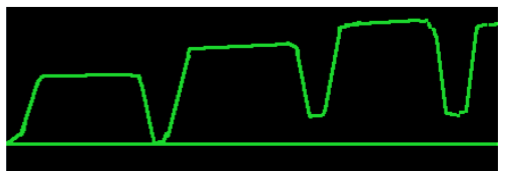 DGW TT
35
Minous
DGW TT
36
Case 4. Minous
Waarneming 
Interpretatie
Plan
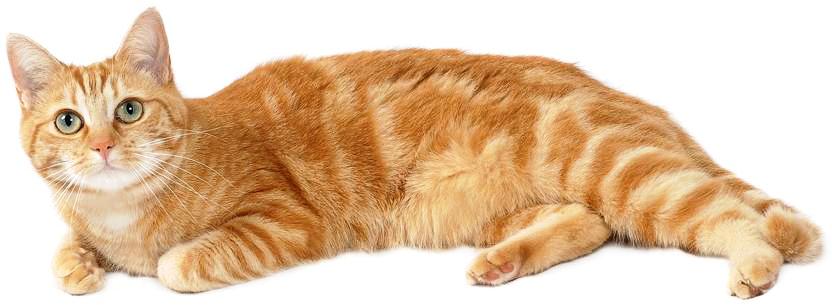 DGW TT
37
Casus Tarzan
Tarzan is een 3 jaar oude Duitse Herder, die in een gevecht de gebeten hond is geworden.
Eigenaar is binnen komen vallen, wacht al een uur en wordt behoorlijk ongeduldig.
Dierenarts besluit Tarzan alvast te premediceren.
Eigenaar en Tarzan terug naar
     wachtkamer
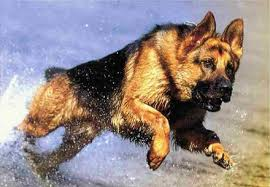 DGW TT
38
Tarzan
Binnen tien minuten staat de        				eigenaar aan de balie met   				Tarzan trillend en schuim 				bekkend  naast hem.

Welke Interpretatie?
Epilepsie
Sedastart en Sedastop staat altijd naast elkaar
Welk plan als er Sedastop is ingespoten?
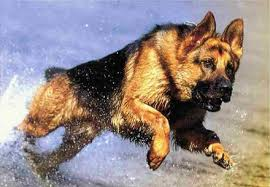 DGW TT
39
Besluitvaardigheid.
Bij complicaties tijdens anesthesie is direct handelen geboden. Je patiënt kan immers niet heel lang zonder zuurstof!
Je hebt 3 minuten de tijd!

Gerichte aanpak via ABC- protocol
DGW TT
40
Conclusies bij onverwachte ontwikkelingen
Check je patiënt
Check je apparatuur
Waarneming: probleem analyse
Interpretatie; wat betekent dit voor de patiënt
Plan: wat ga je er aan doen?
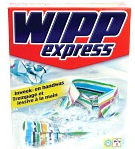 DGW TT
41
Spannend, ja en een uitdaging!
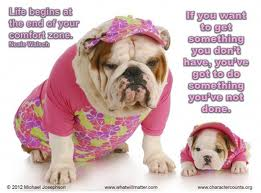 DGW TT
42